L’ús de l’eina d'intel·ligència artificial ChatGPT a l’aula de CLE:
metodologia i aplicacions
37es Jornades internacionals per a professorat de català
València, 2023
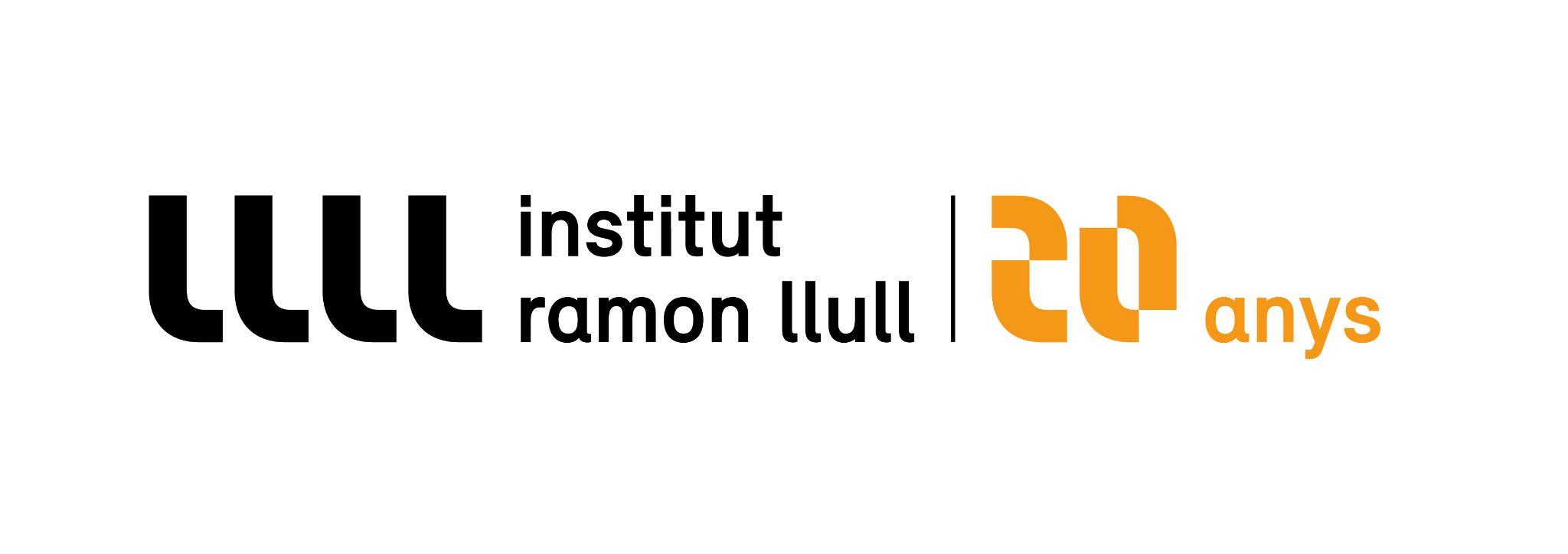 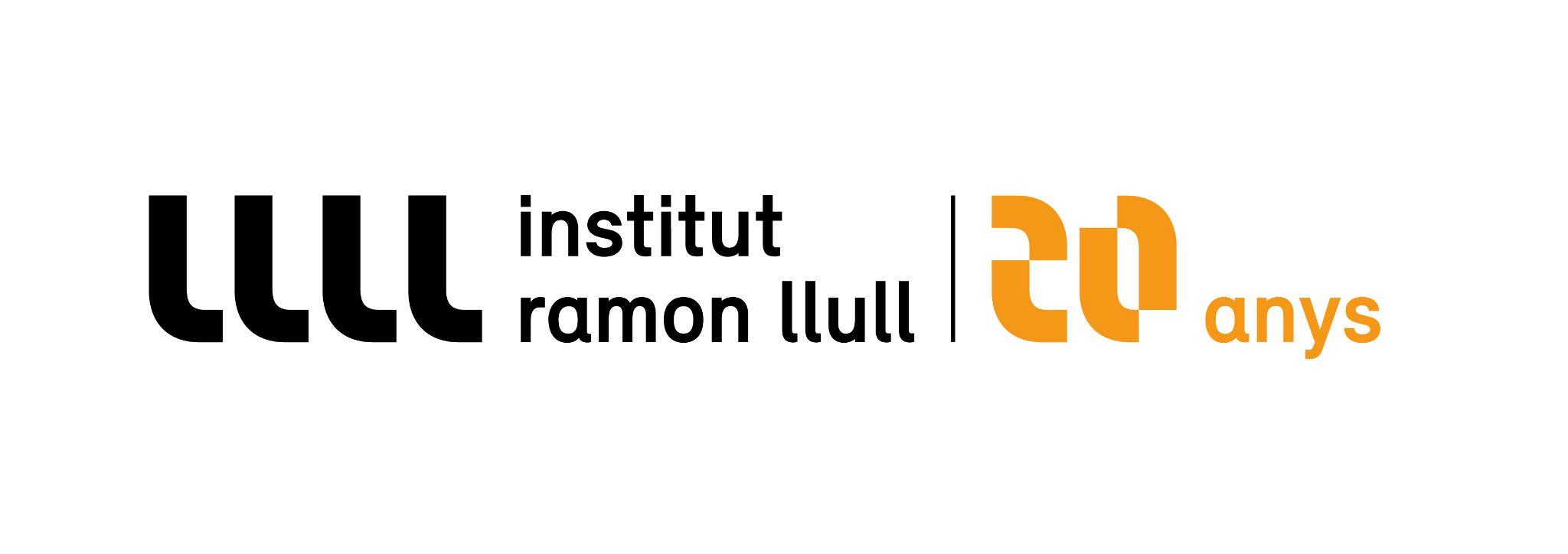 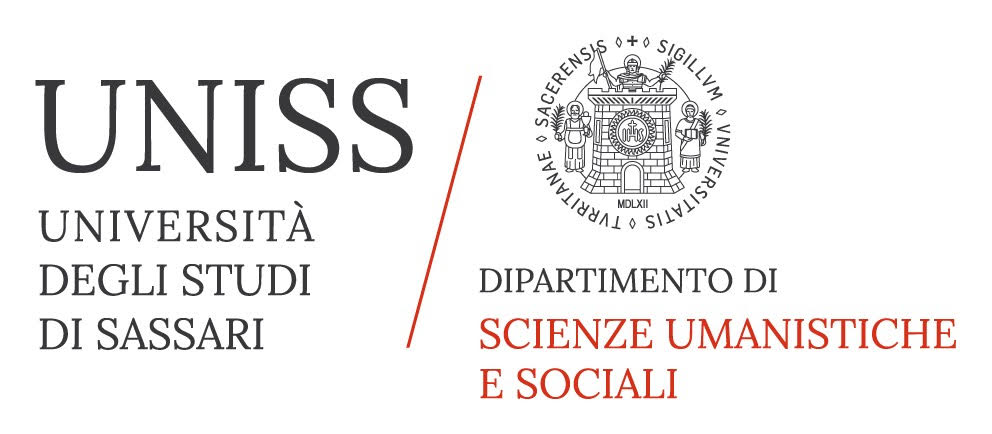 Continguts
Introducció
Exemples d’aplicacions i metodologia
Limitacions
Posada en pràctica
Introducció
Què és la intel·ligència artificial?
Què és el ChatGPT?
Ens pot ser útil a classe i per preparar lliçons?
Pot crear art?
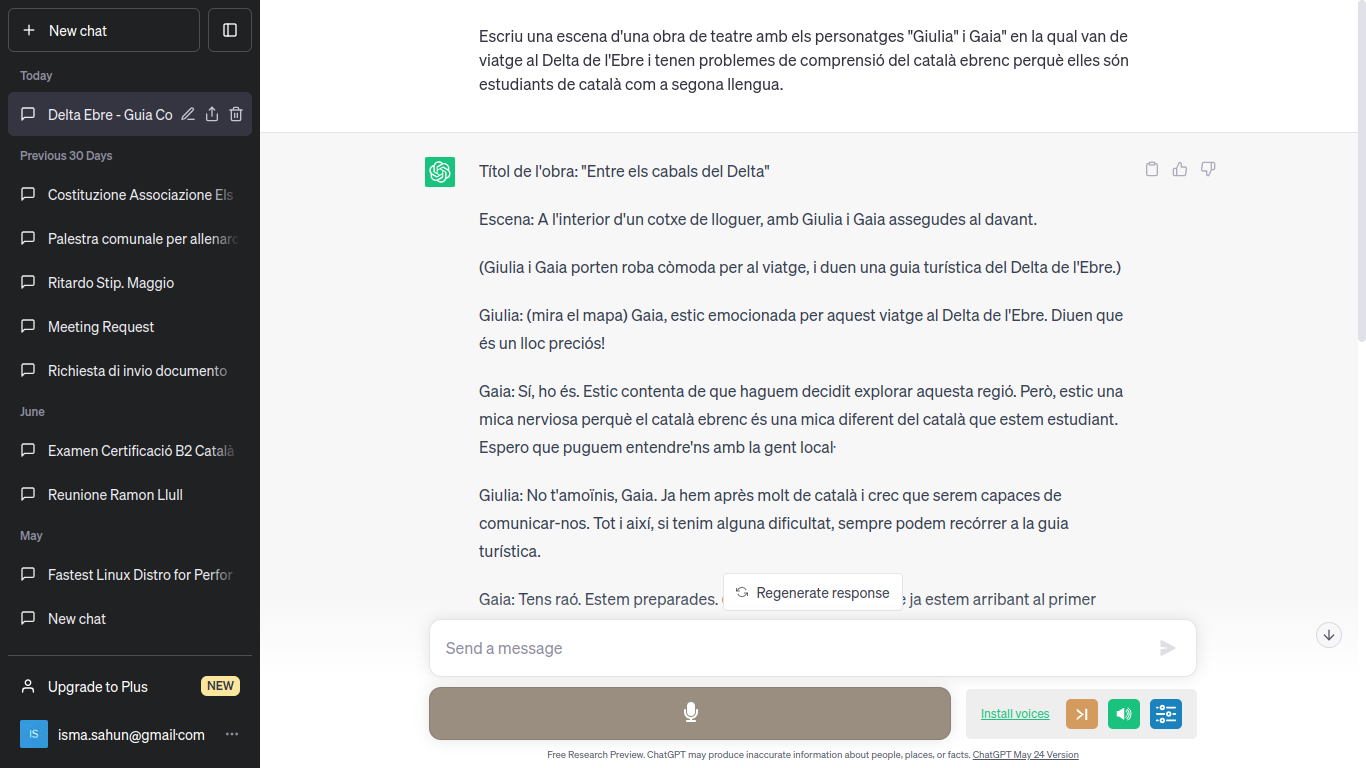 Exemples
Escena de teatre
Acudits
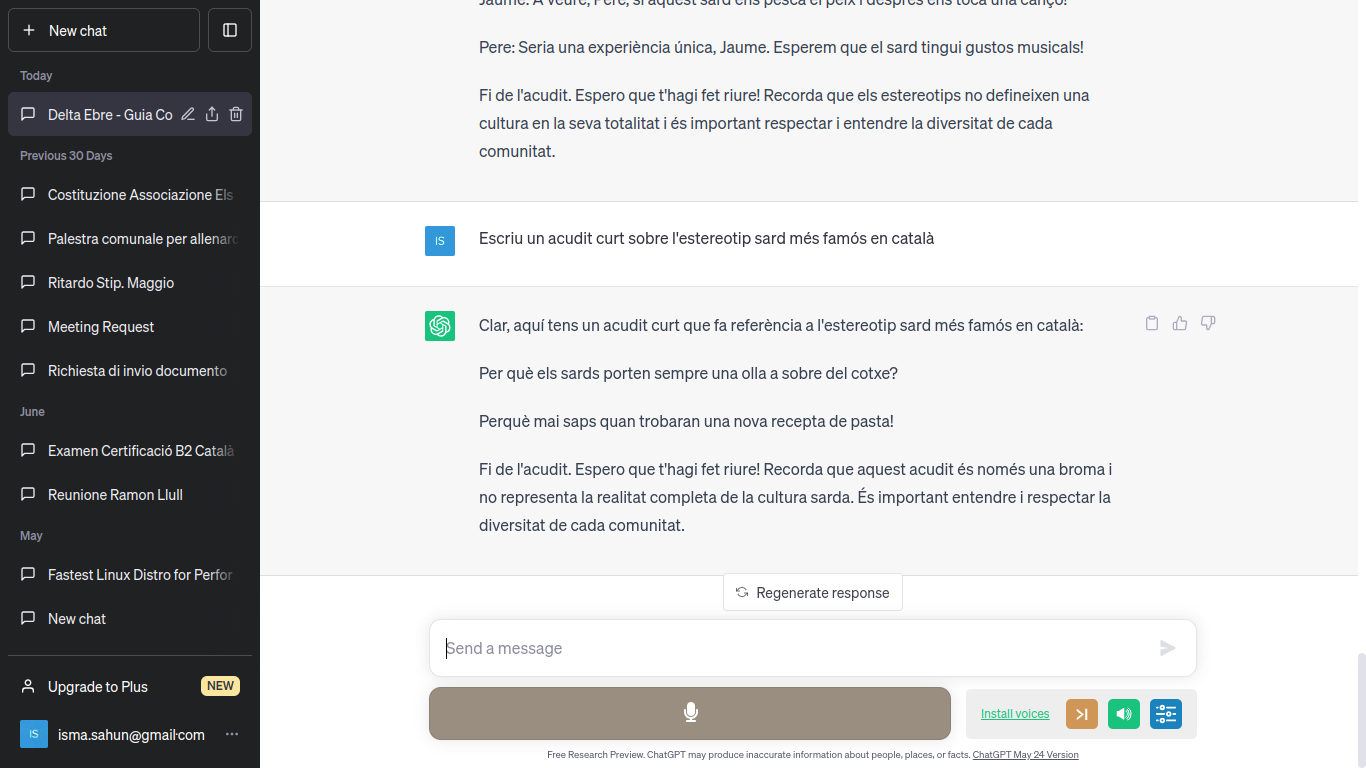 Tallers de poesia
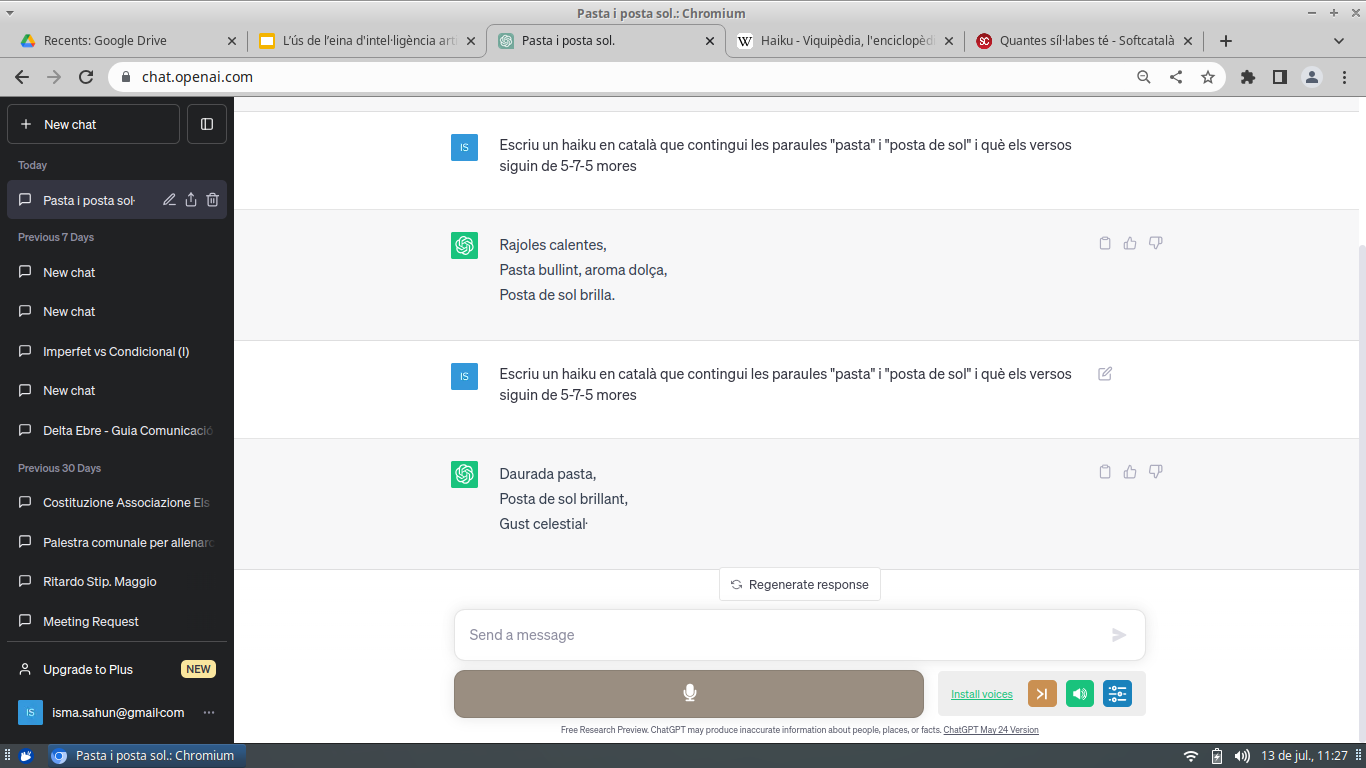 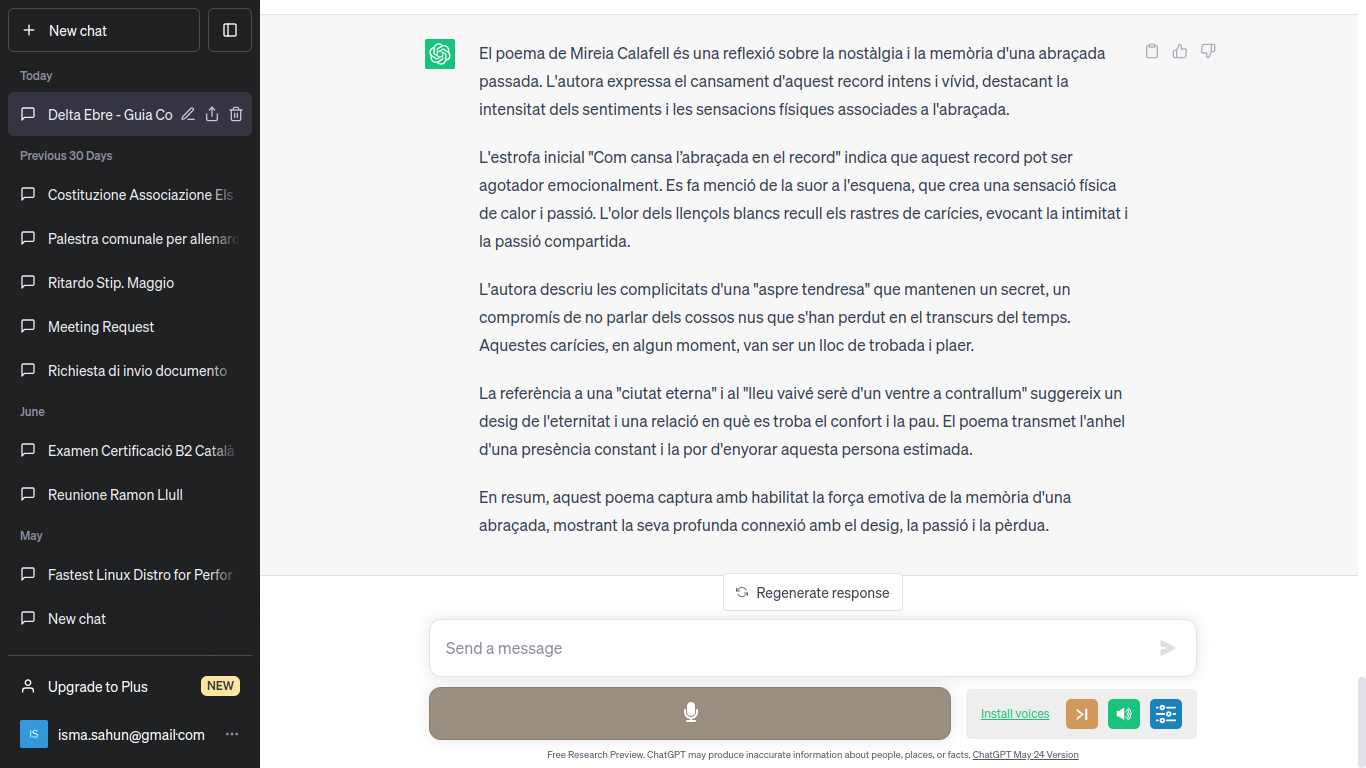 Analitzar
poemes
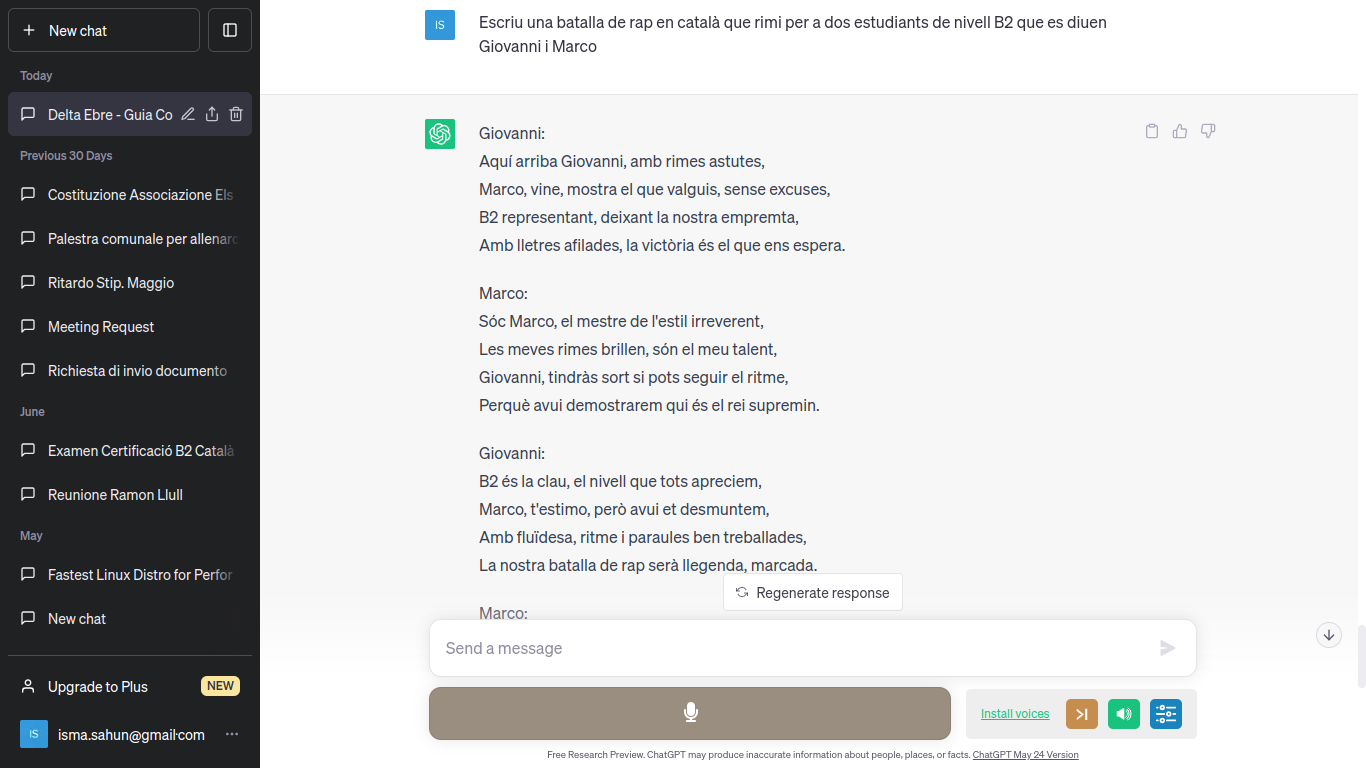 Batalla
de rap
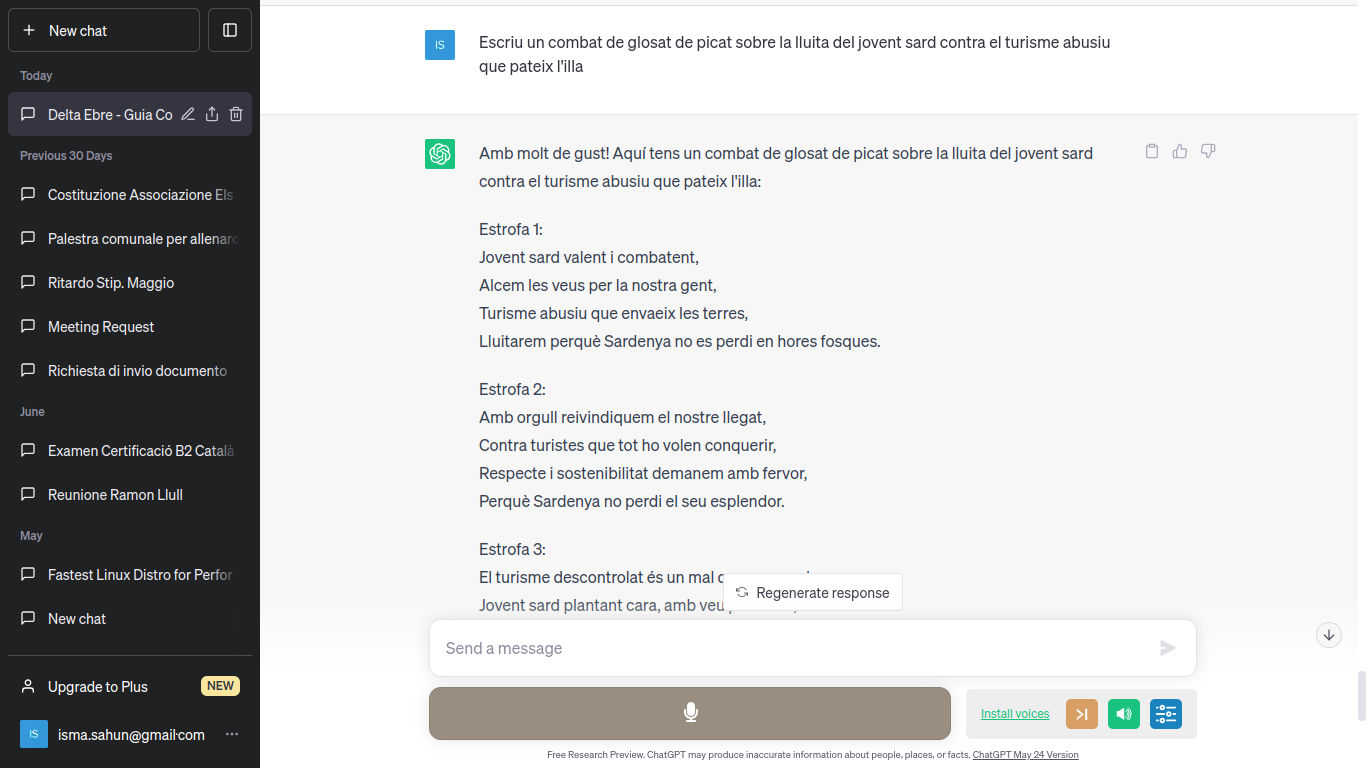 Combat de glosat de picat
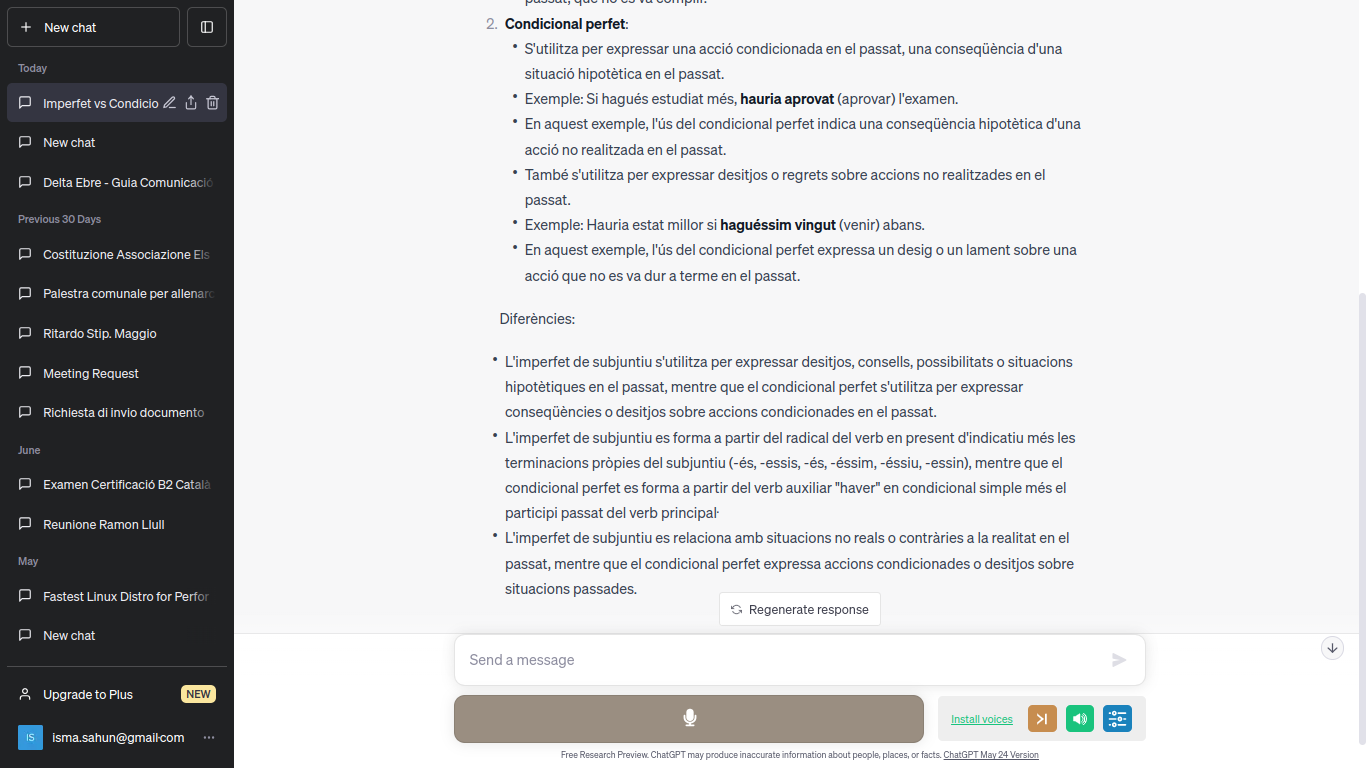 Estudiar
Crear imatges
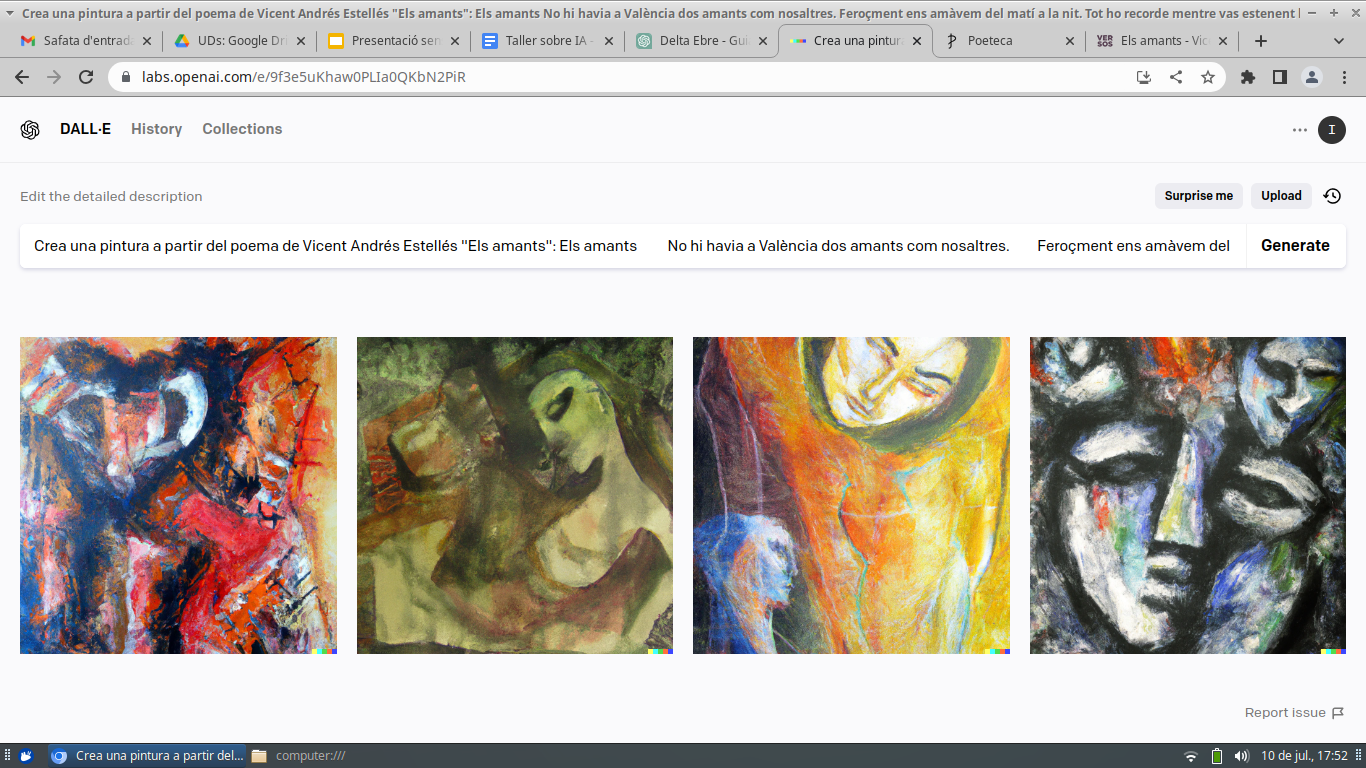 Limitacions de l’eina
Comet errors gramaticals i ortotipogràfics
A vegades no fa un text sencer (ho podem utilitzar perquè els estudiants continuïn escrivint)
De moment arriba fins al 2021
Fonts errònies (l’eina Bard sí que cita correctament)
En alguns països no és accessible (podeu fer servir VPN)
La versió gratuïta és limitada
Petita pràctica en grups: taller de haikus
Valoració final
Creieu que ho podríeu utilitzar a classe?
Teniu alguna idea de com més es podria emprar?
Gràcies per la vostra atenció!

isahun@xarxallull.cat
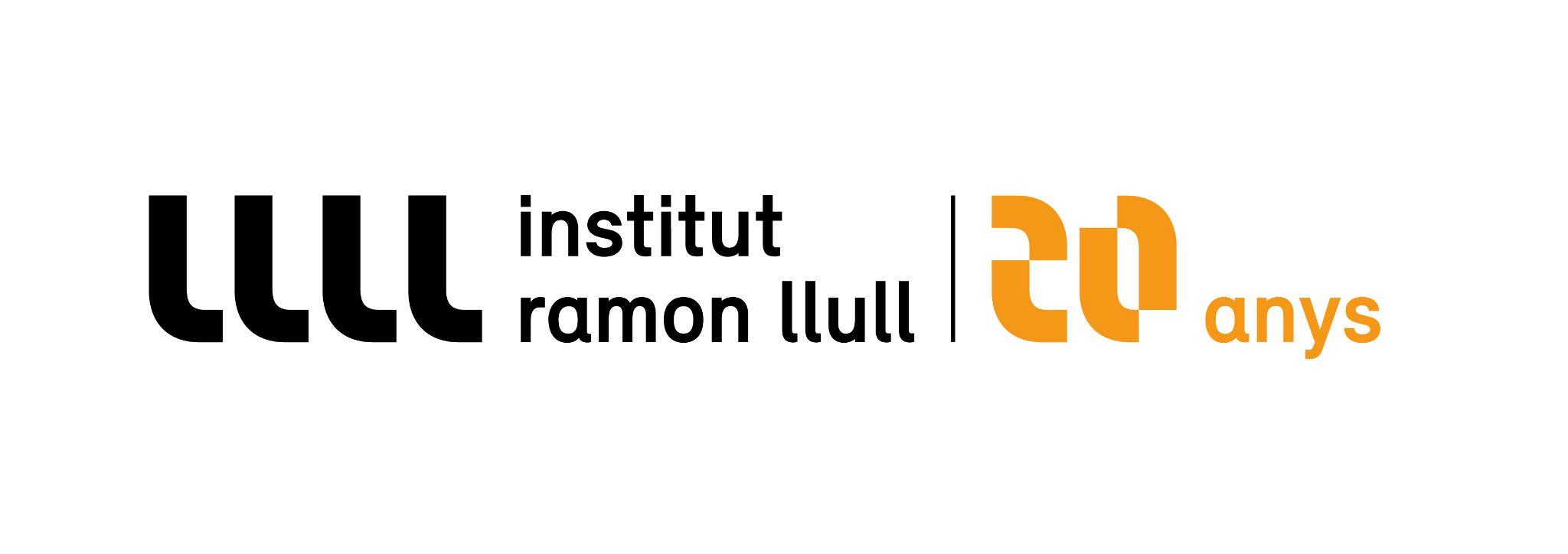 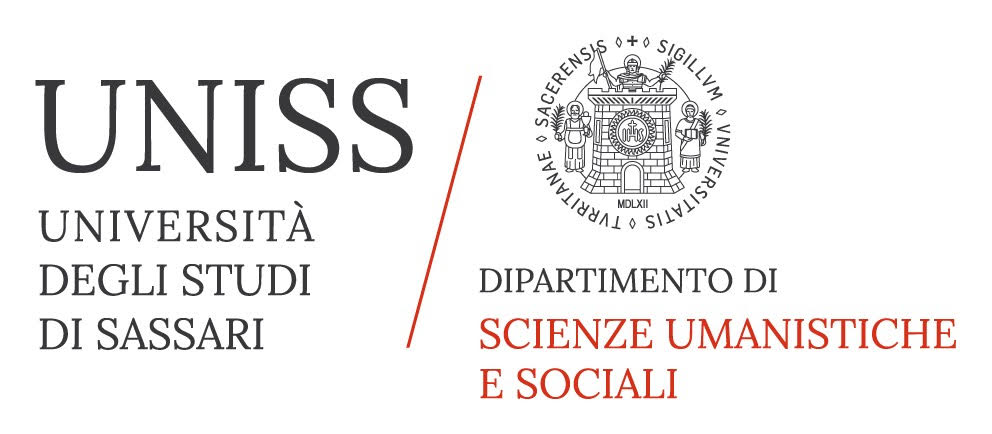